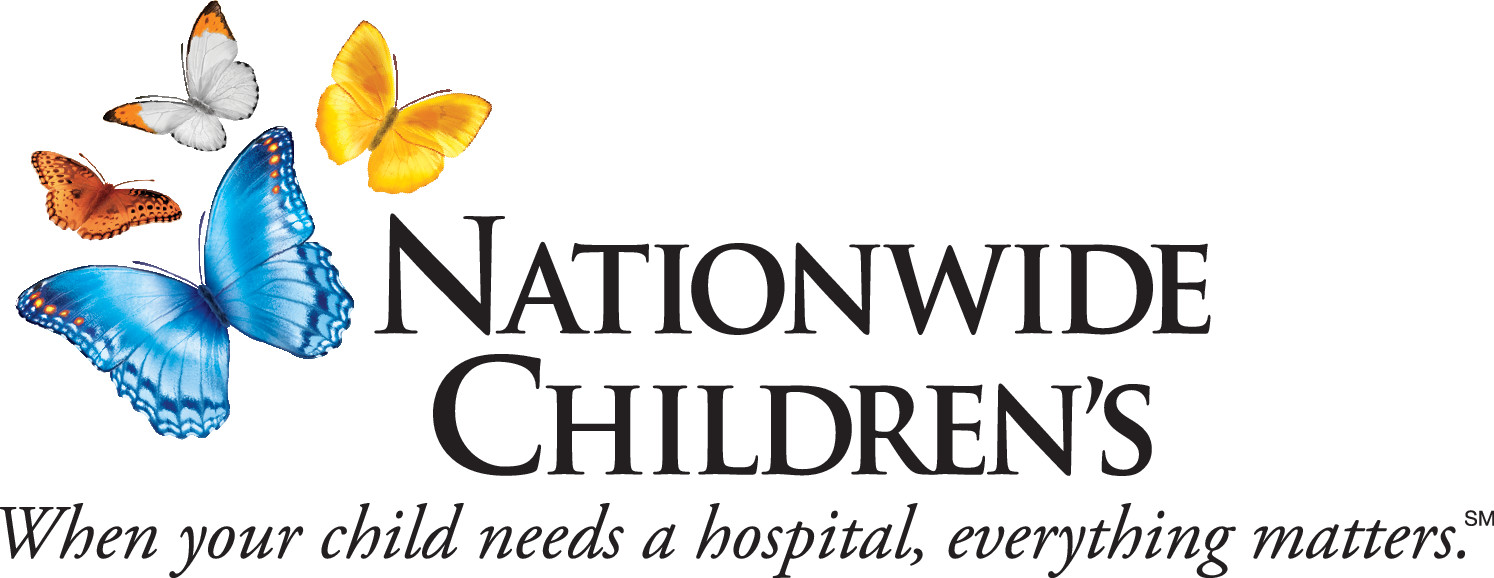 This “N” represents the margin that MUST be maintained around the logos at all times.
TitleName(s)
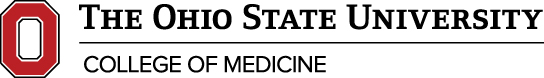 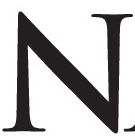 Center(s) for … (or) Division of …
The Research Institute at
Nationwide Children’s Hospital
Columbus, Ohio
Department(s) of
College of Medicine
The Ohio State University
abstract
methods
discussion
Please type or copy the abstract into this box.
This is a text box and can be resized to your liking.
Please type or copy the scientific methods of your research into this box.
This is a text box and can be resized to your liking.
Please type or copy the discussion into this box.
This is a text box and can be resized to your liking.
background
results
references
Please type or copy the background into this box.
This is a text box and can be resized to your liking.
Please type or copy the results into this box.
This is a text box and can be resized to your liking.
Please type or copy the references into this box.
This is a text box and can be resized to your liking.
acknowledgements
Poster Creation Notes:

The body of this poster is for reference only; you do NOT have to follow the section headings. (Note: The section headings are grouped for convenience of moving and maintaining alignment.) Use only Garamond or Arial font for the body text. 
Please leave the logos AS THEY ARE. Do not move or resize.
If you need a poster template WITHOUT the OSU logo, retrieve it from the Forms/Poster Templates directory. Do NOT modify the characteristics of the heading/banner/logos on this poster.
Align boxes for a better look; if Guides are not available, click View, Grid and Guides, and check the box to “Display drawings guides on screen.” Use your mouse to relocate boxes, or to finely align, use your left and right/top and bottom arrows with the box selected first. To add additional guides, hold down the Ctrl key and click on the desired vertical or horizontal guide currently available and pull away from it. You should see an additional guide added.
Delete this box before you begin: Right click on this box perimeter lines; select Cut.
Please type or copy the acknowledgements into this box.
This is a text box and can be resized to your liking.